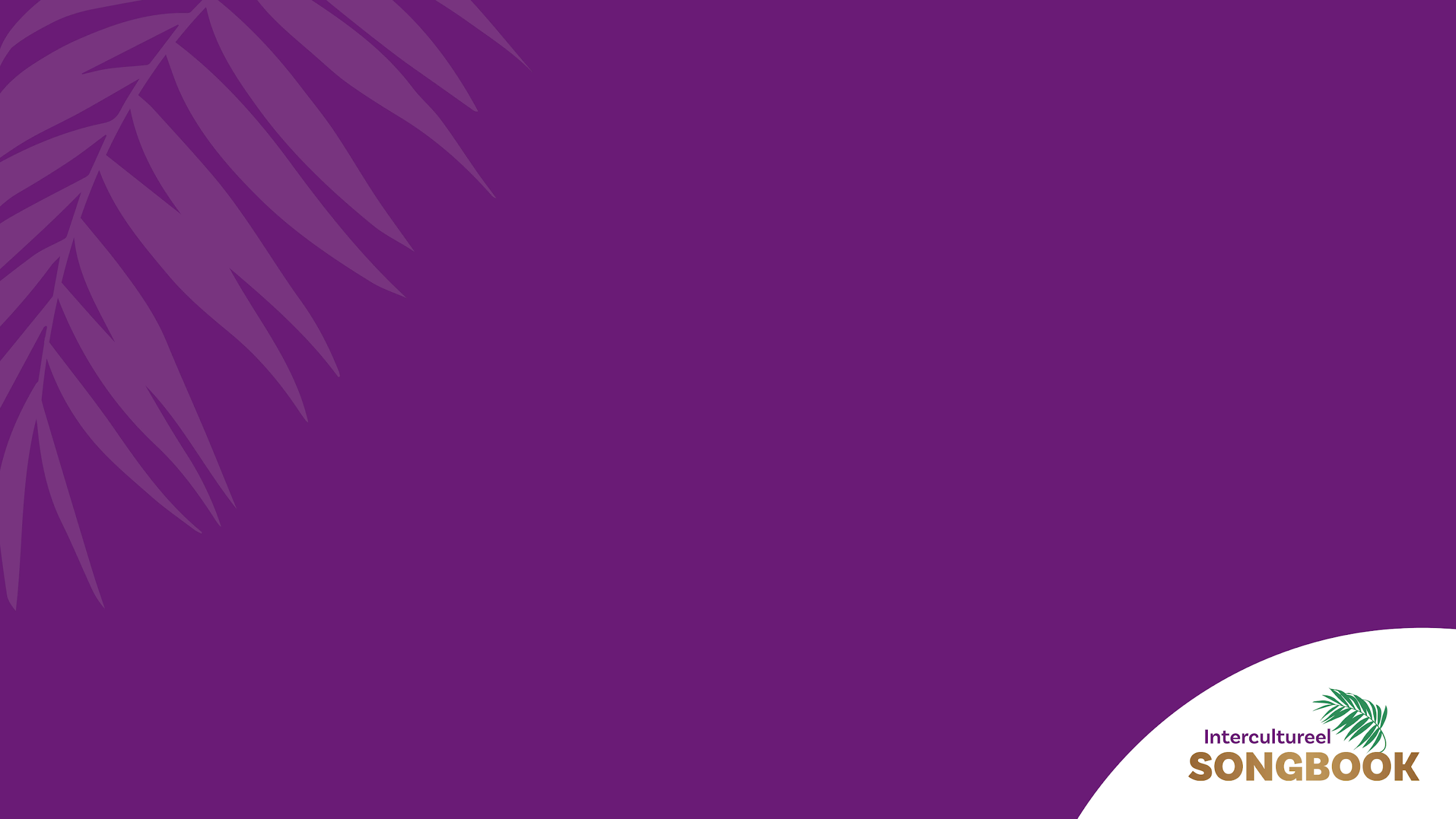 Balkan praise
Dit lied is beschikbaar in het Engels, Nederlands en Roemeens. Luister het lied op onze website en download de tekst en akkoorden.
Balkan praiseTekst & muziek: Daniel Mohanu
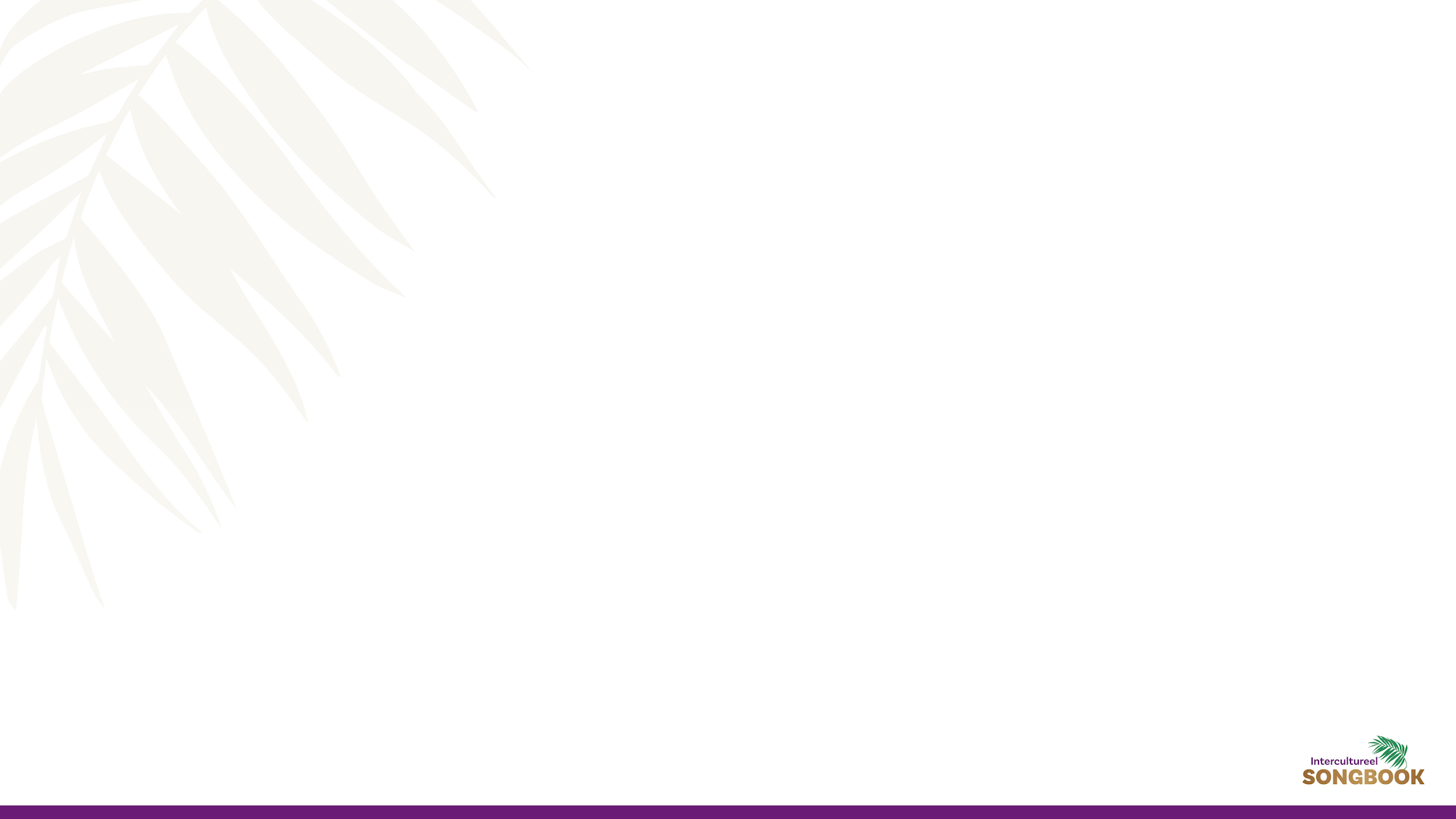 Engels
Vers 1
He’s my Jesus, the king of all.He’s my Jesus, the king of all.
Hij is mijn Jezus, de koning over allen.
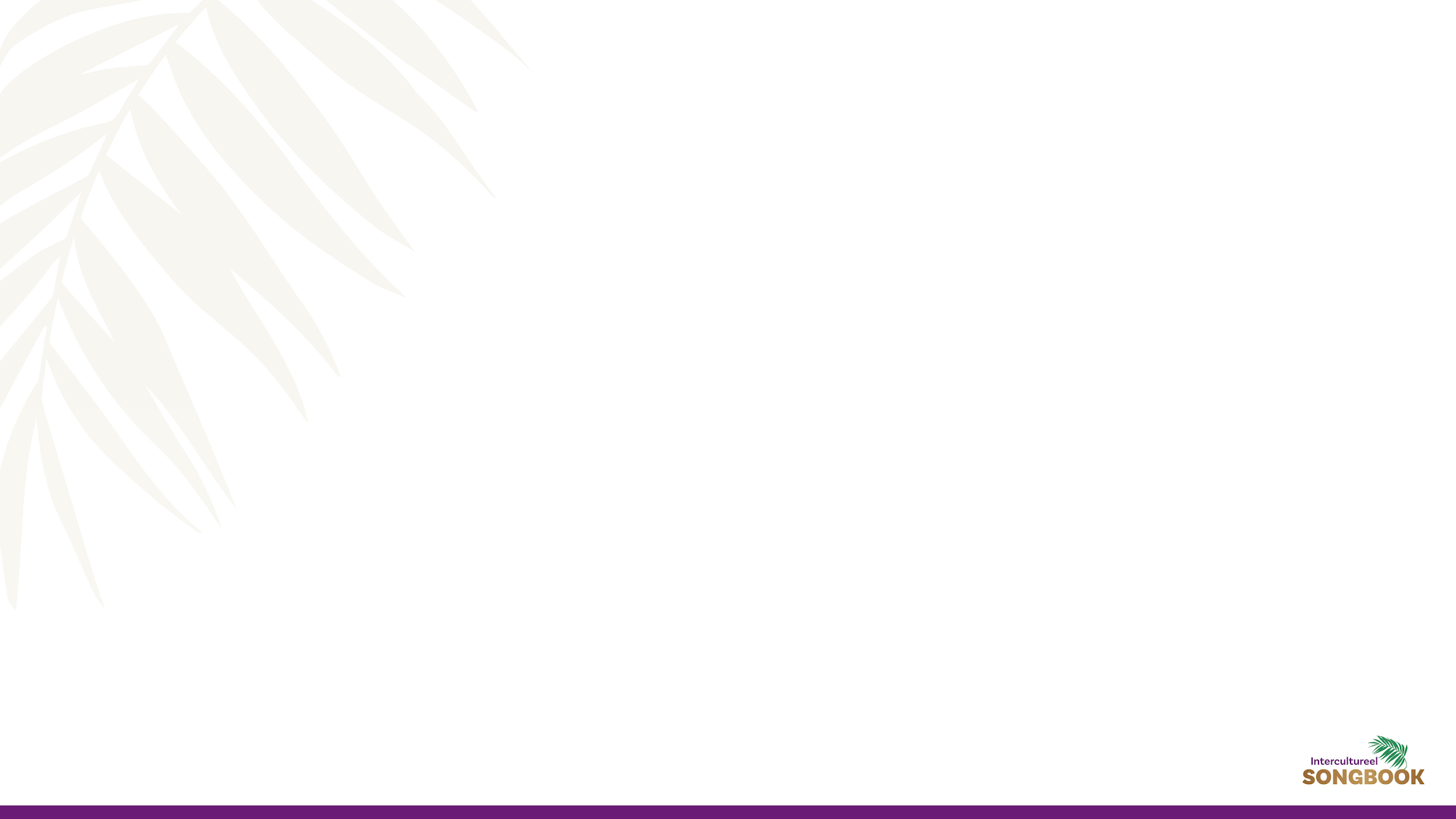 Engels
Vers 1
He’s my Jesus, the king of all.He’s my Jesus, the king of all.
Hij is mijn Jezus, de koning over allen.
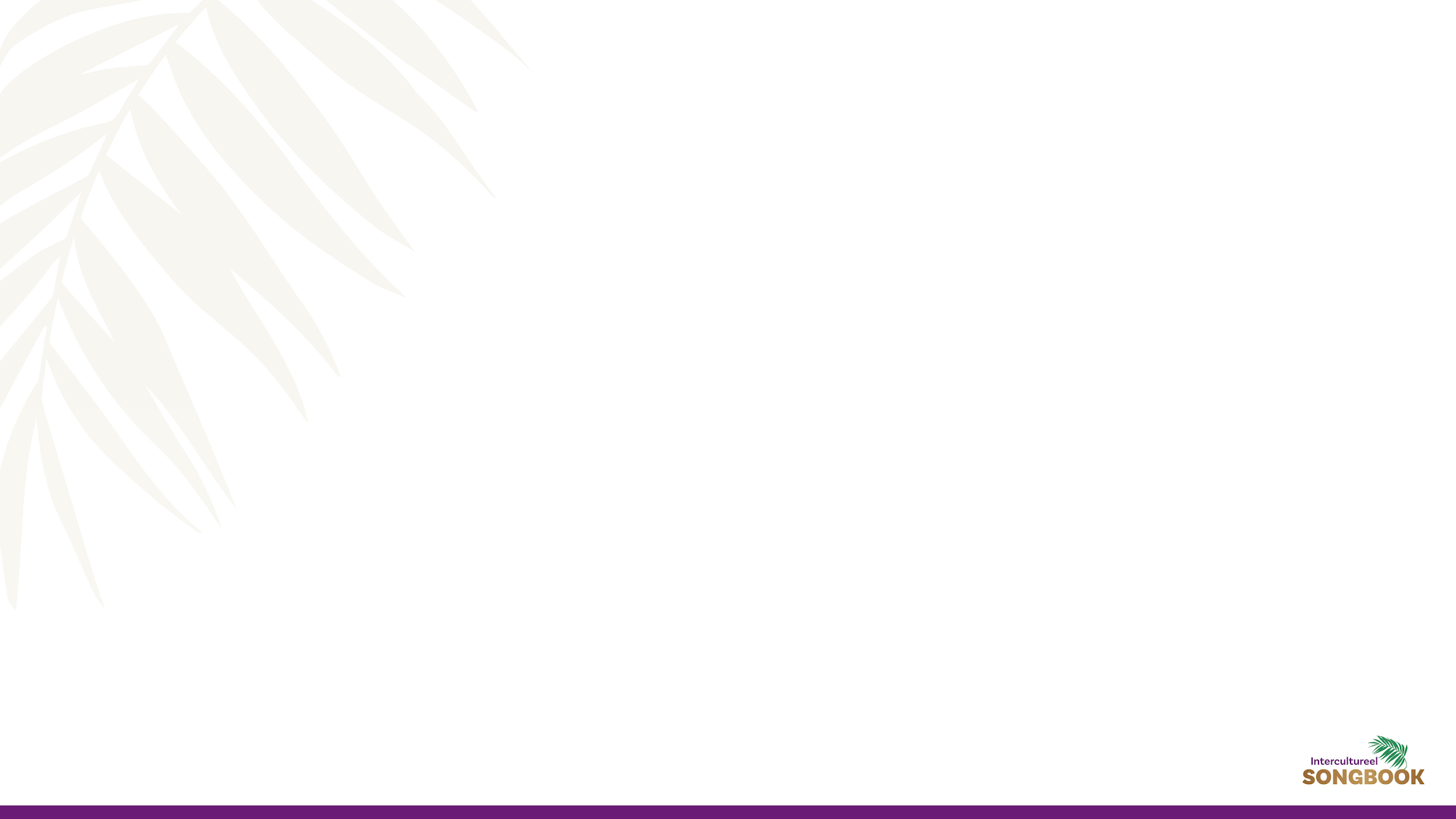 Engels
Vers 2
Lift your eyes and praise his name.Lift your eyes and praise his name.
Hef je ogen op en prijs zijn naam.
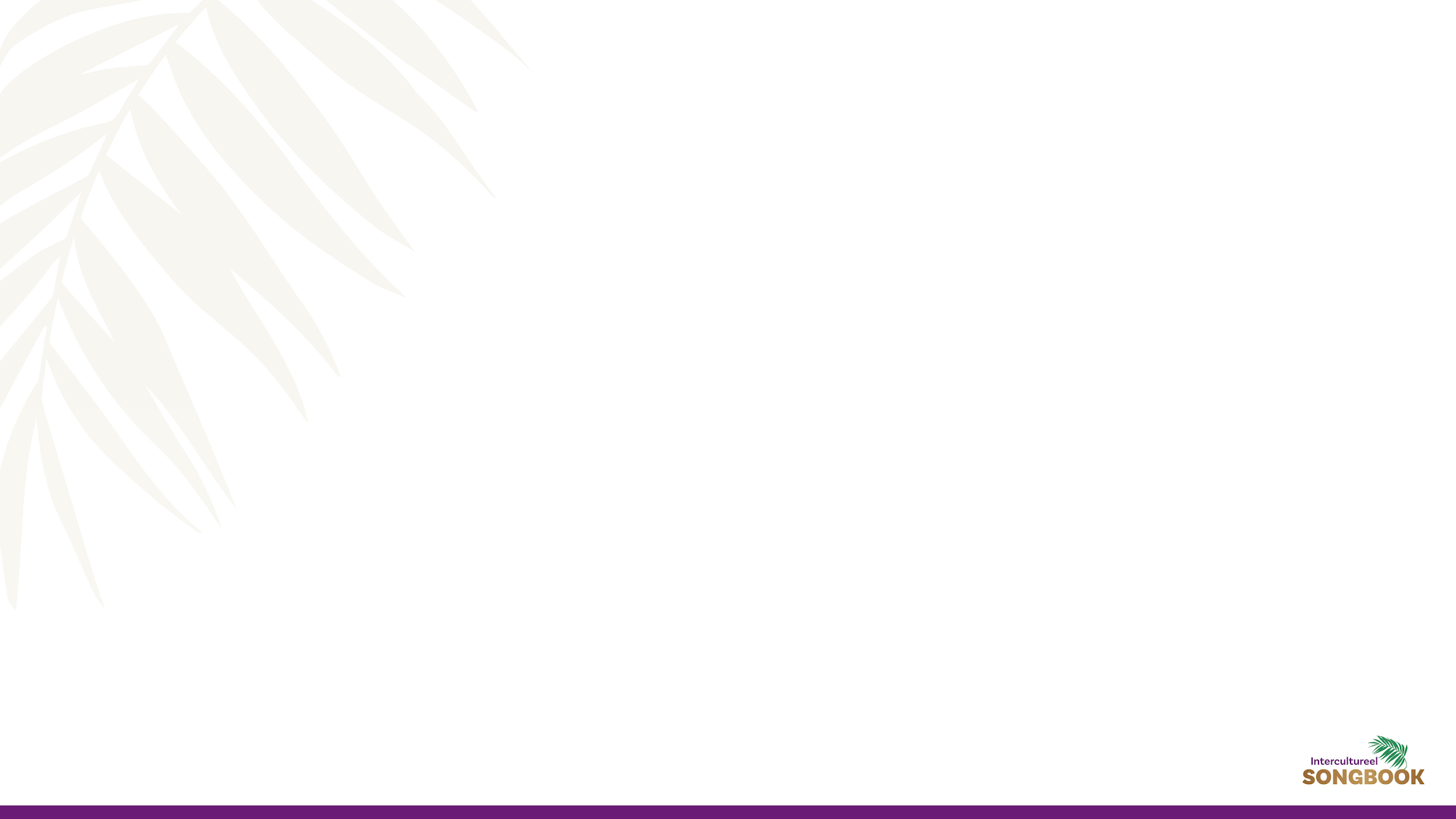 Engels
Vers 2
Lift your eyes and praise his name.Lift your eyes and praise his name.
Hef je ogen op en prijs zijn naam.
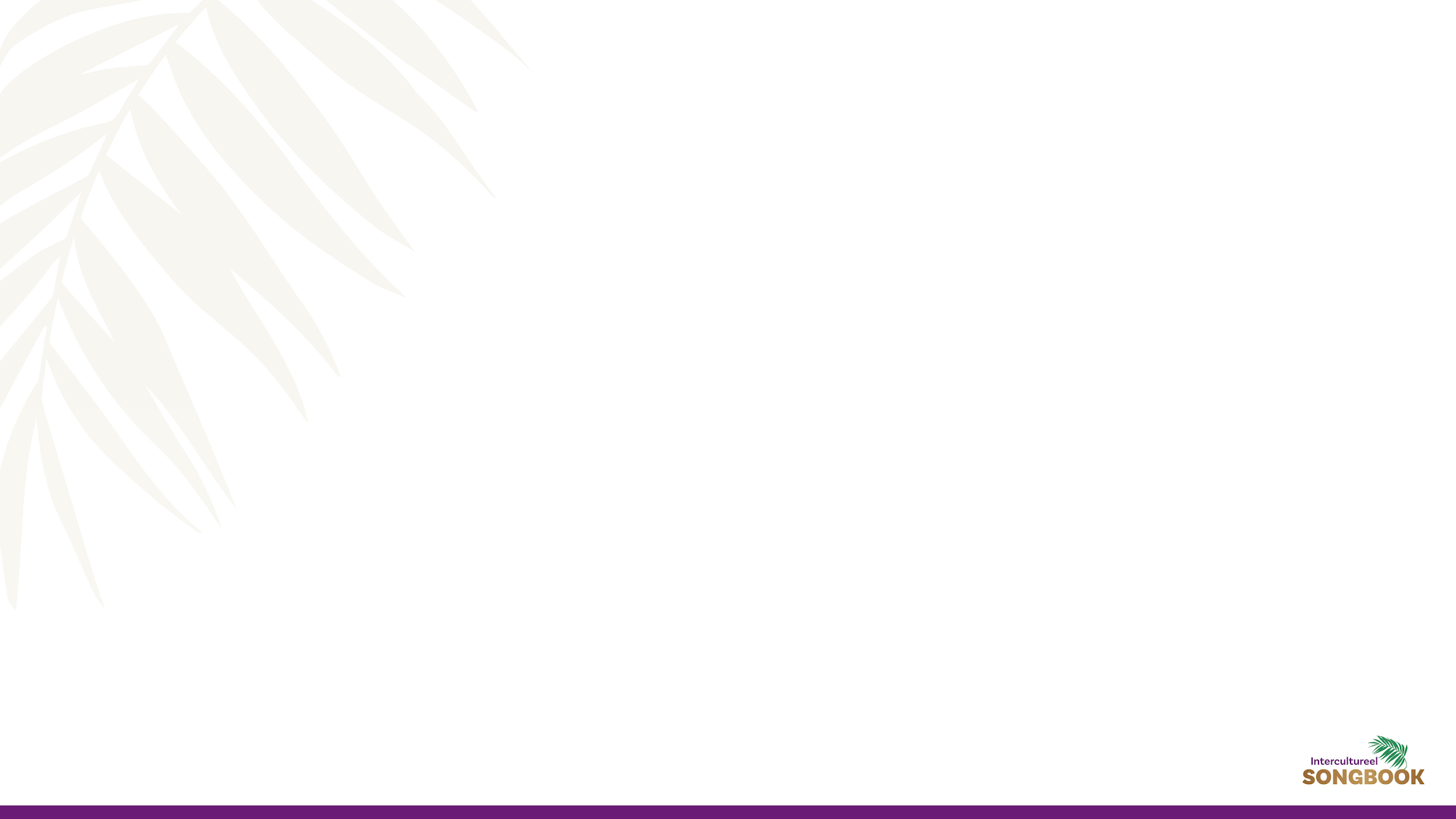 Engels
Vers 3
Clap your hands and jump for joy.Clap your hands and jump for joy.
Klap in je handen en spring van vreugde.
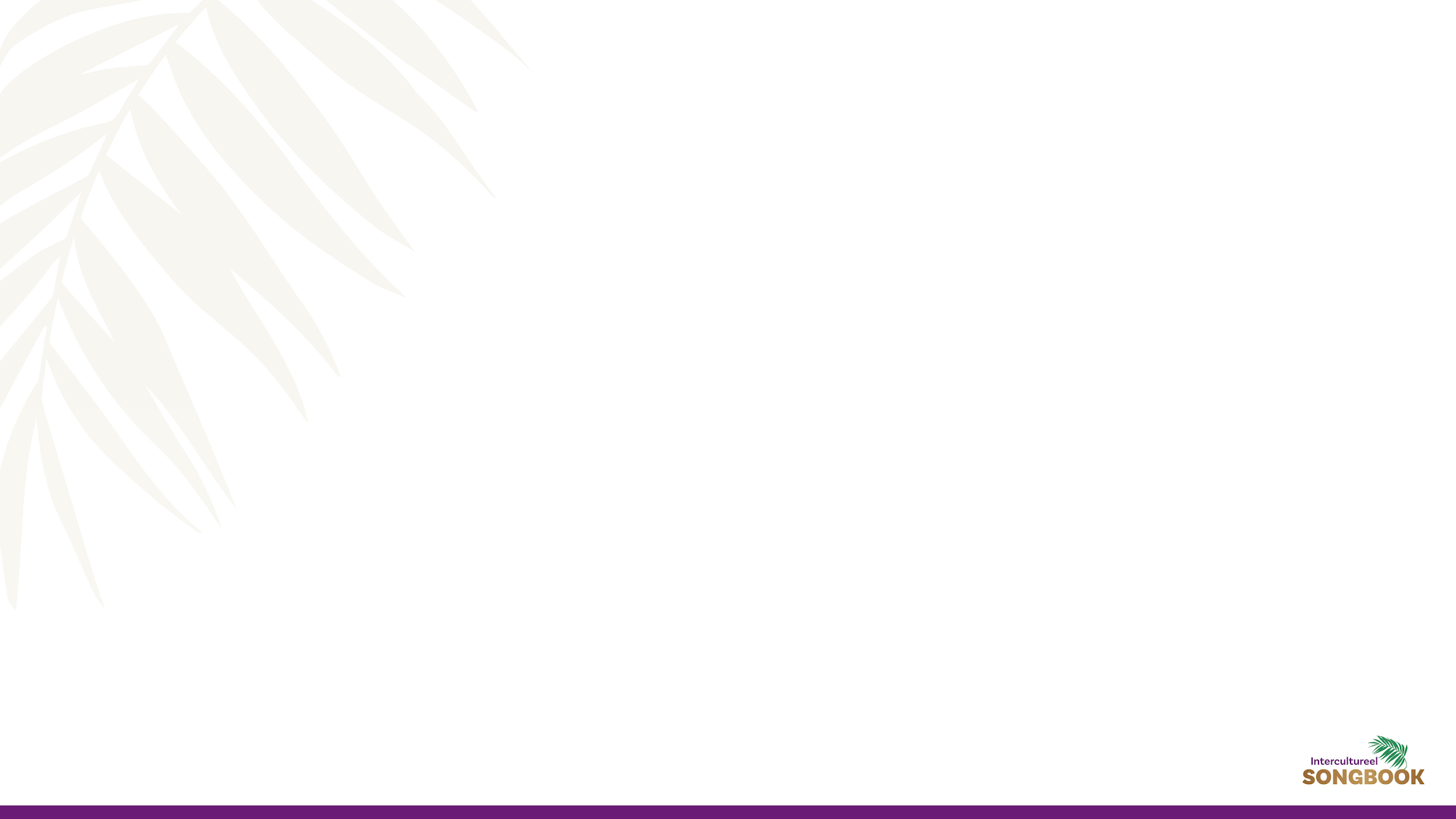 Engels
Vers 3
Clap your hands and jump for joy.Clap your hands and jump for joy.
Klap in je handen en spring van vreugde.
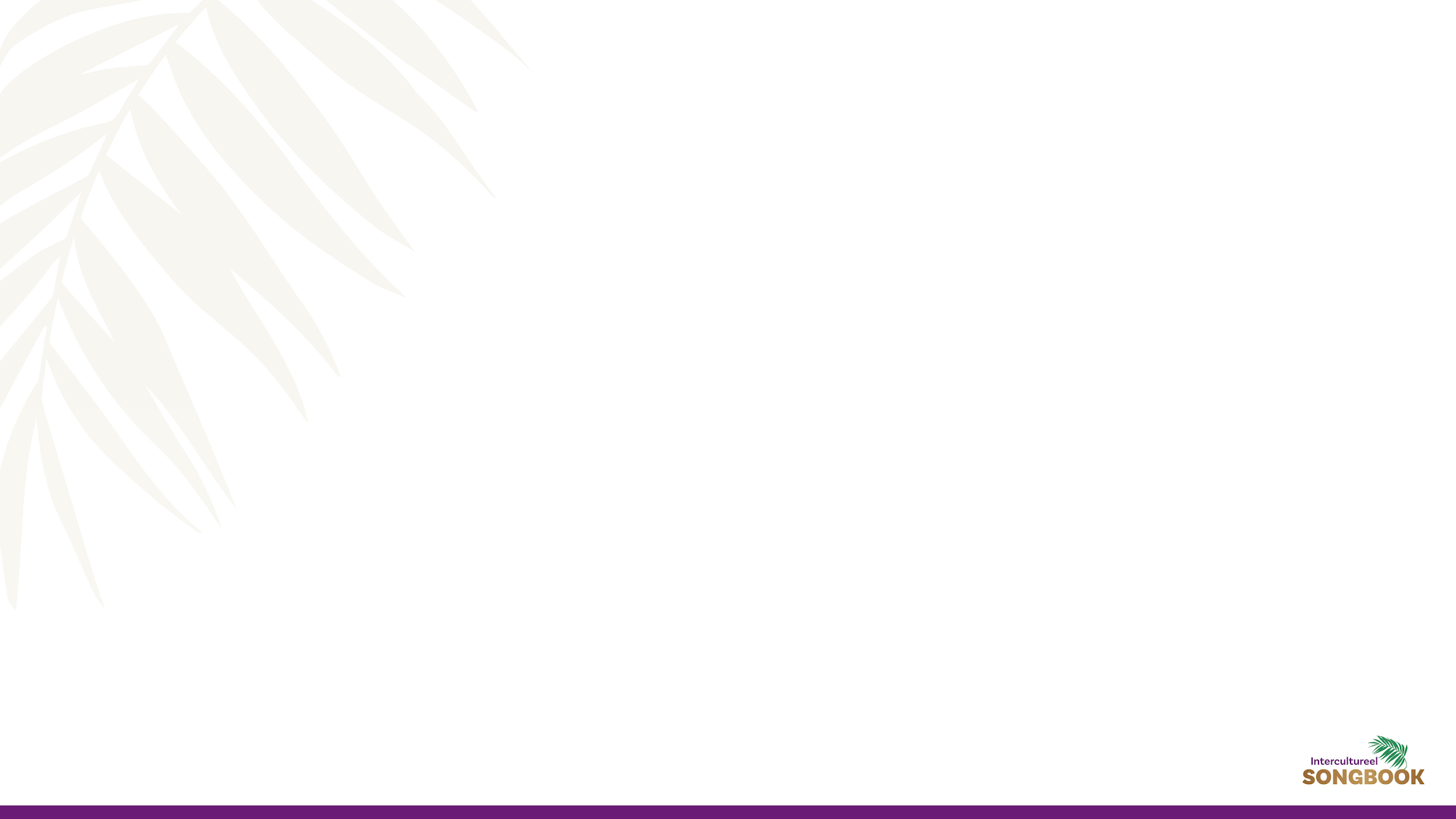 Nederlands
Vers 1
Koning Jezus, ons aller Heer. Koning Jezus, ons aller Heer.
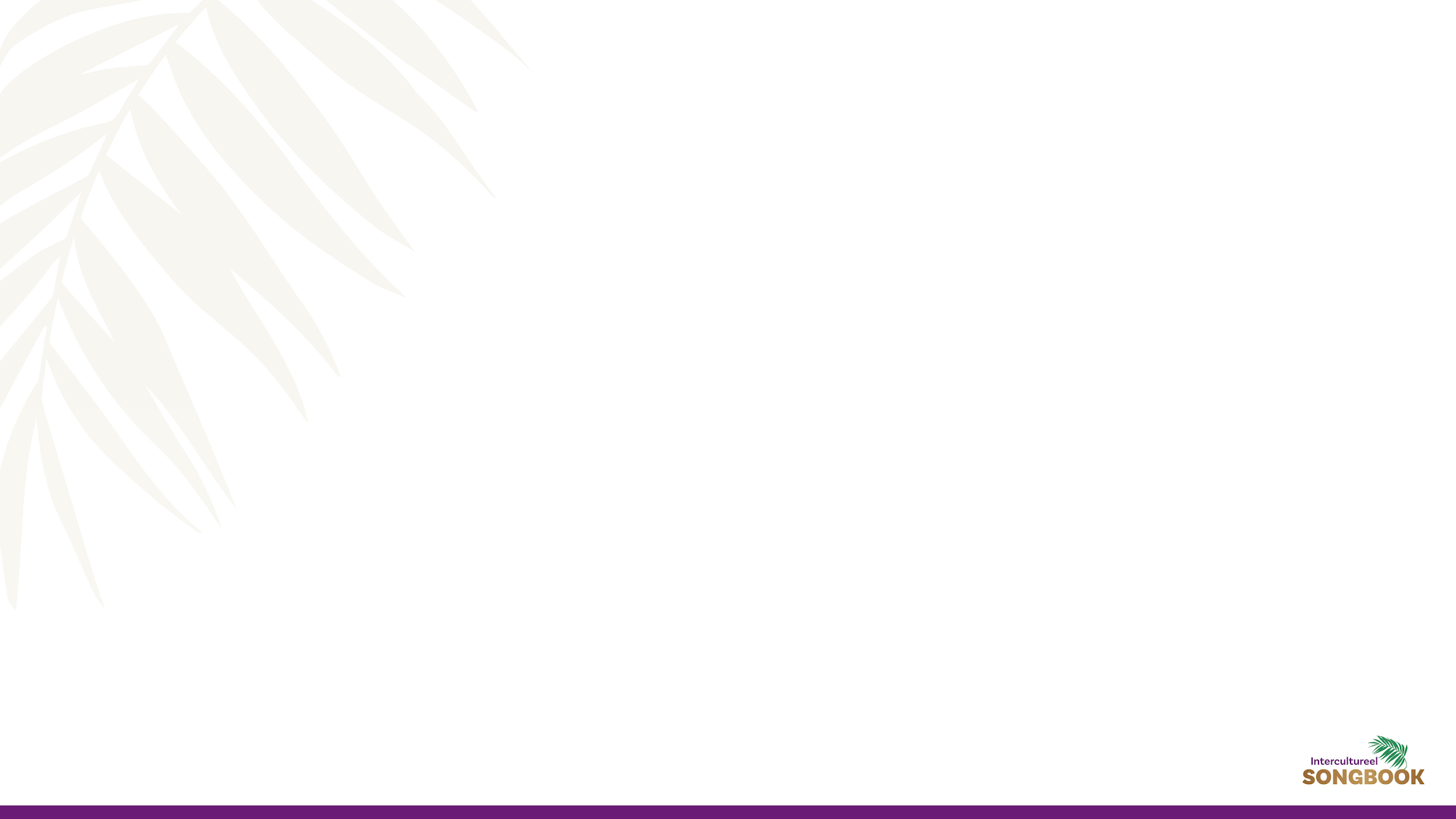 Nederlands
Vers 1
Koning Jezus, U bent mijn Heer. Koning Jezus, U bent mijn Heer.
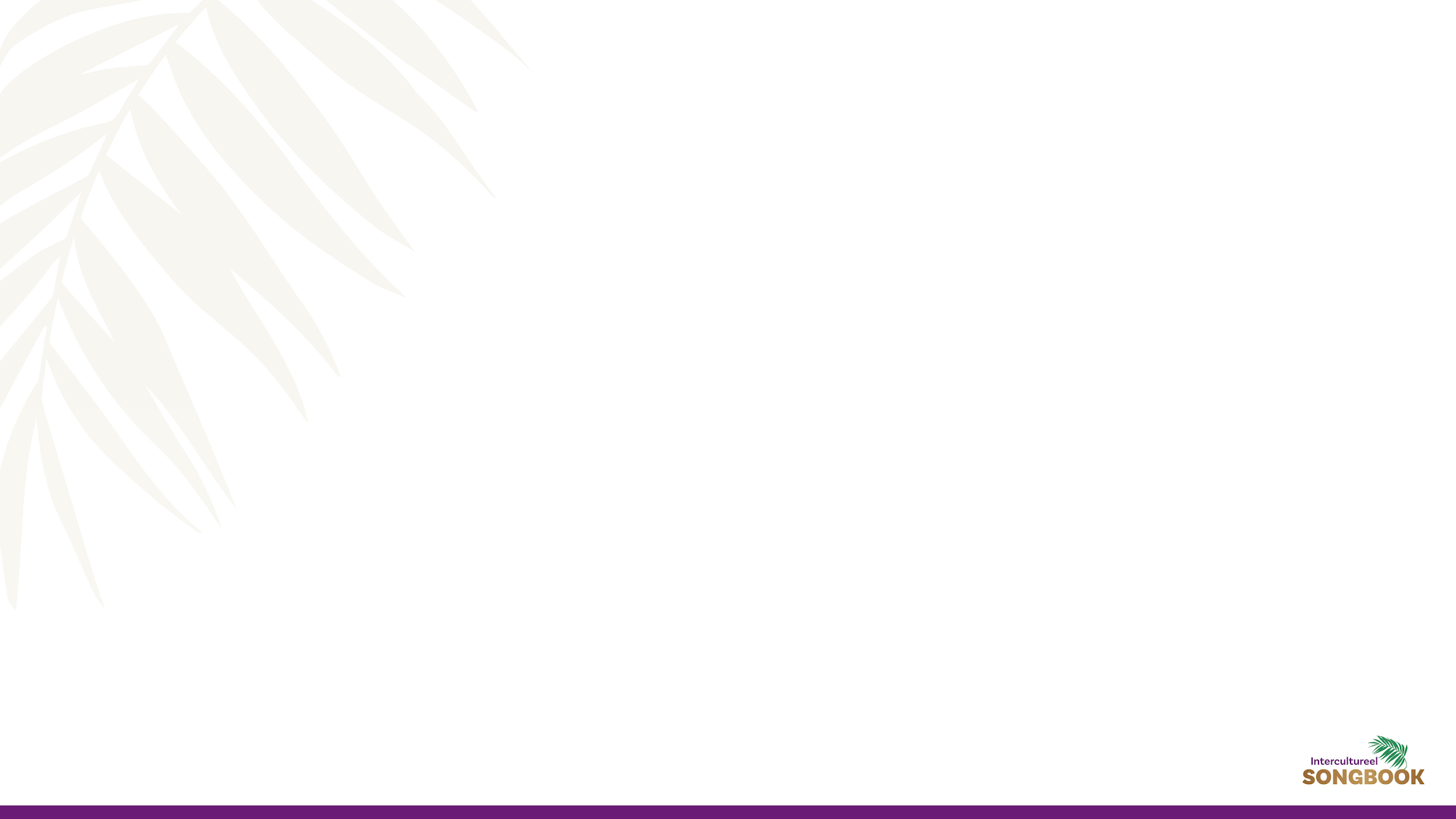 Nederlands
Vers 2
Kijk omhoog en prijs zijn naam.Kijk omhoog en prijs zijn naam.
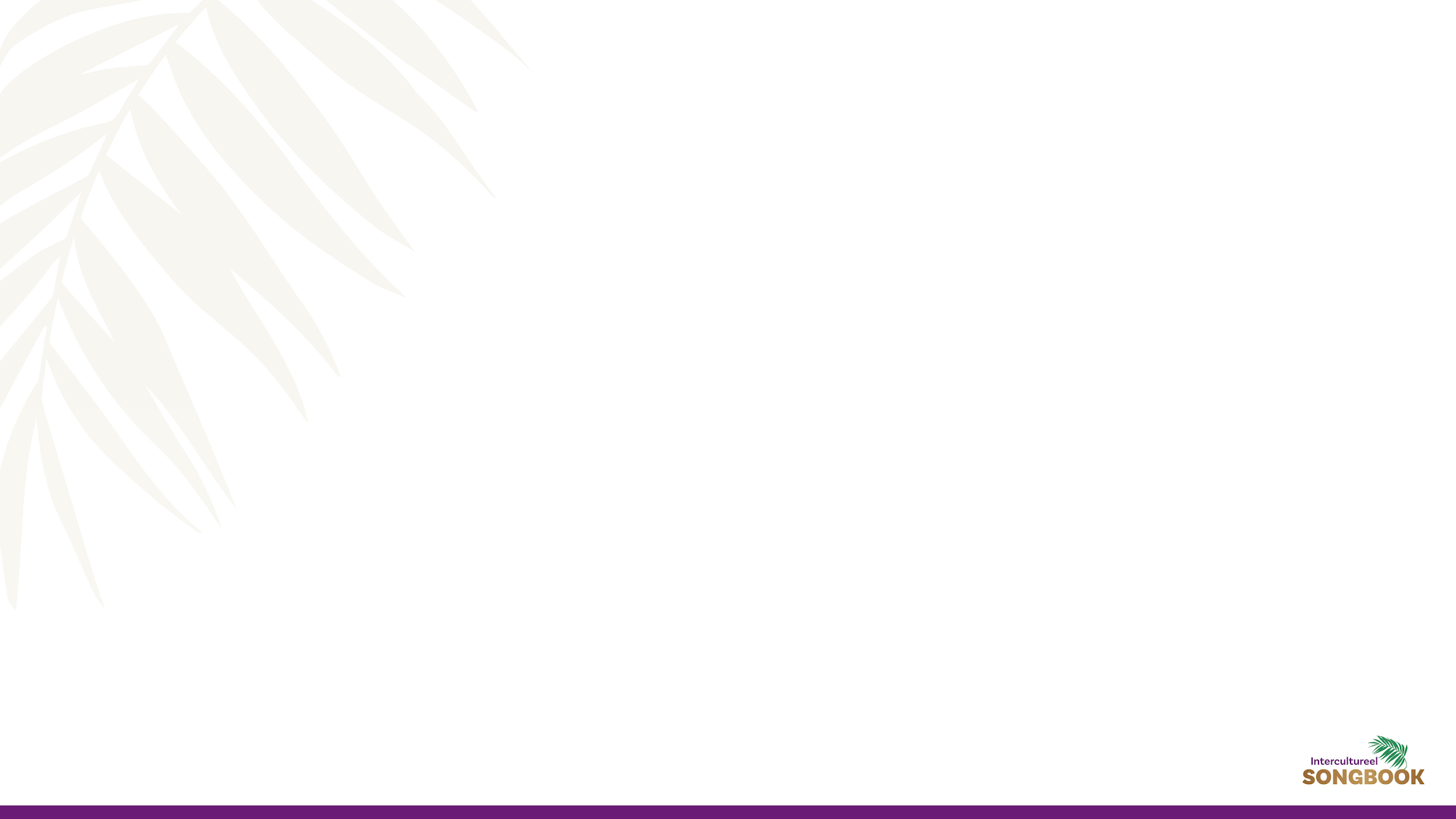 Nederlands
Vers 2
Kijk omhoog en prijs zijn naam.Kijk omhoog en prijs zijn naam.
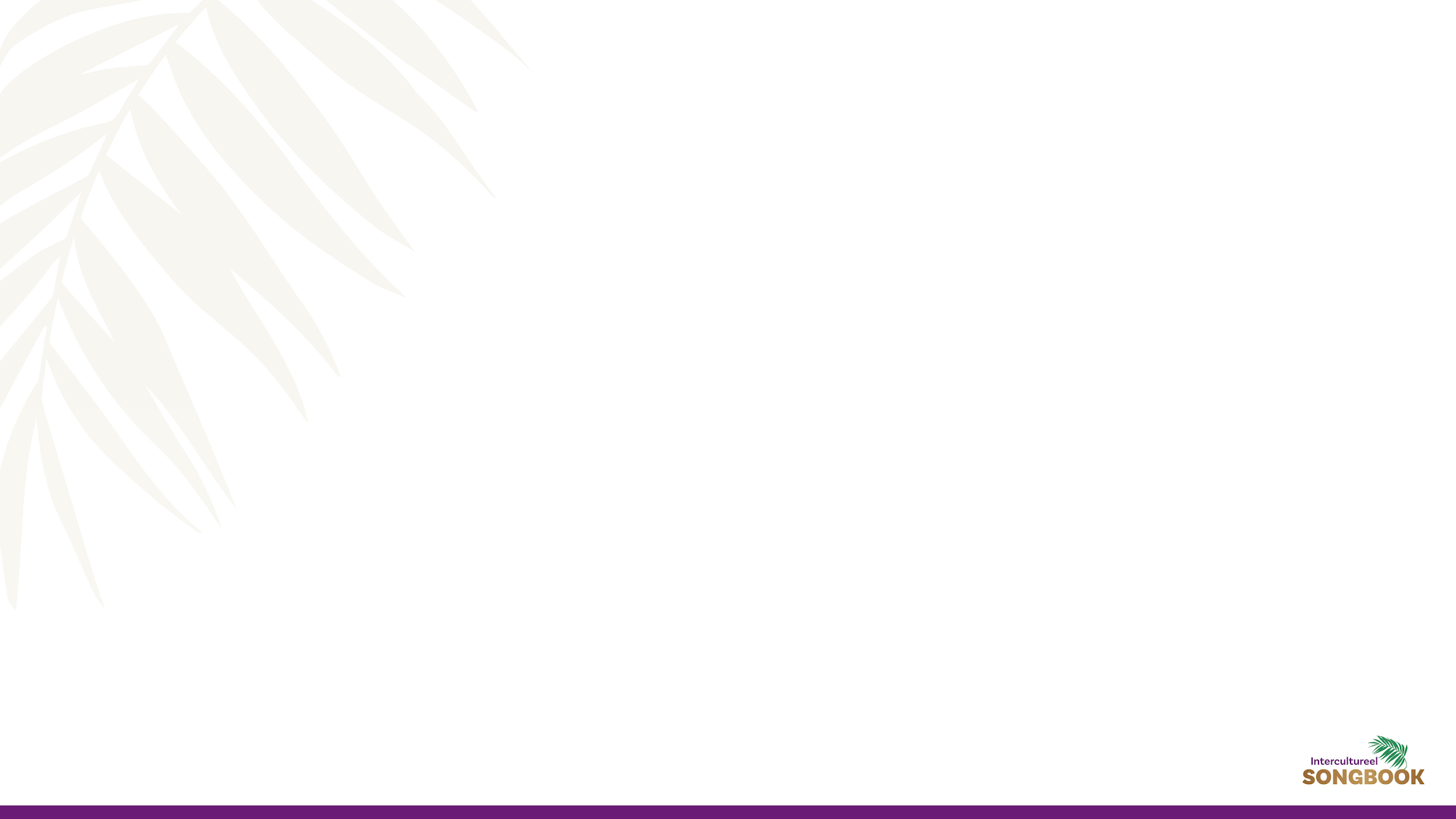 Roemeens
Vers 1
El e Isus, Domnul meu. El e Isus, Domnul meu.
Hij is Jezus, mijn Heer.
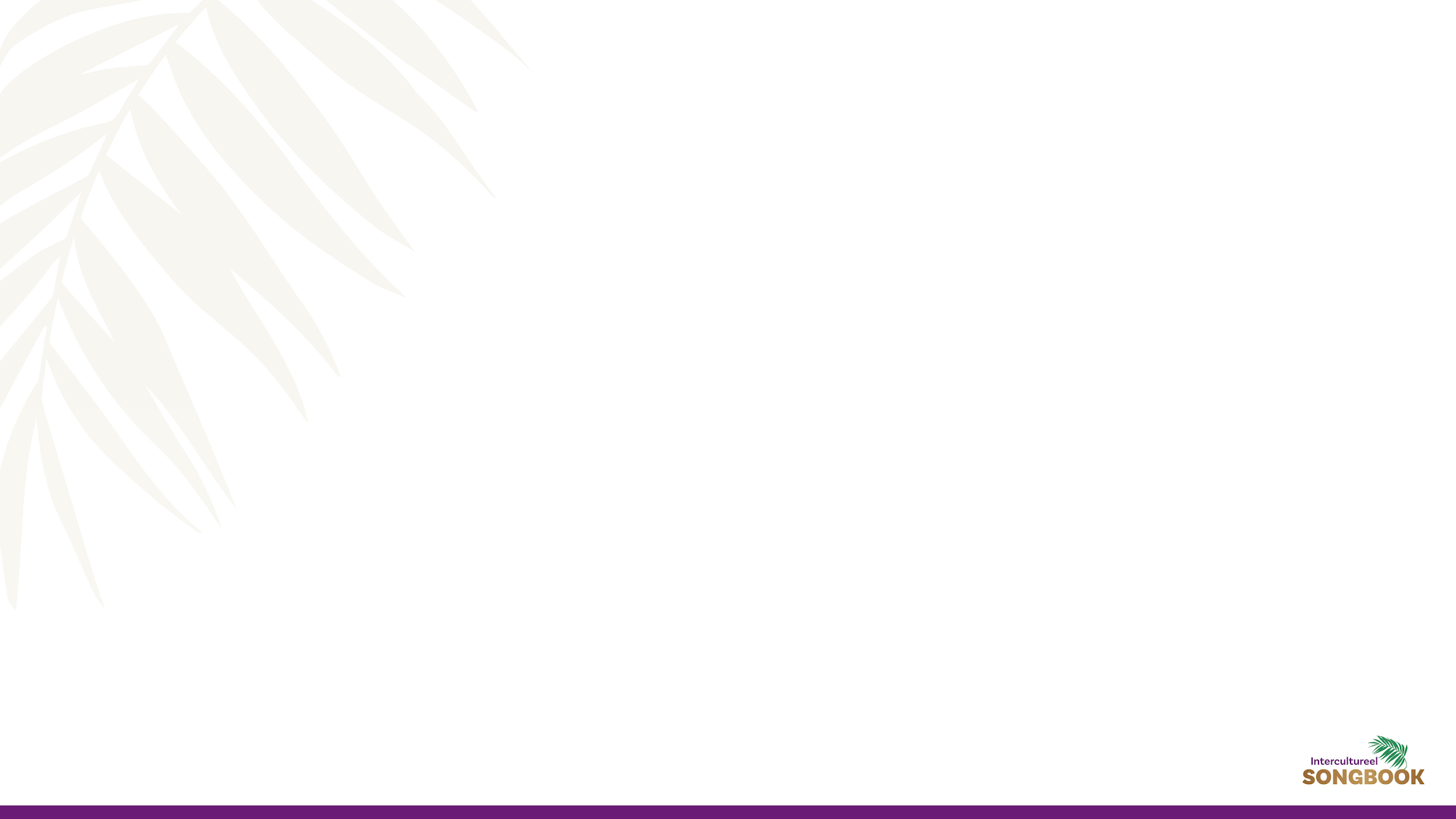 Roemeens
Vers 1
El e Isus, Domnul meu. El e Isus, Domnul meu.
Hij is Jezus, mijn Heer.
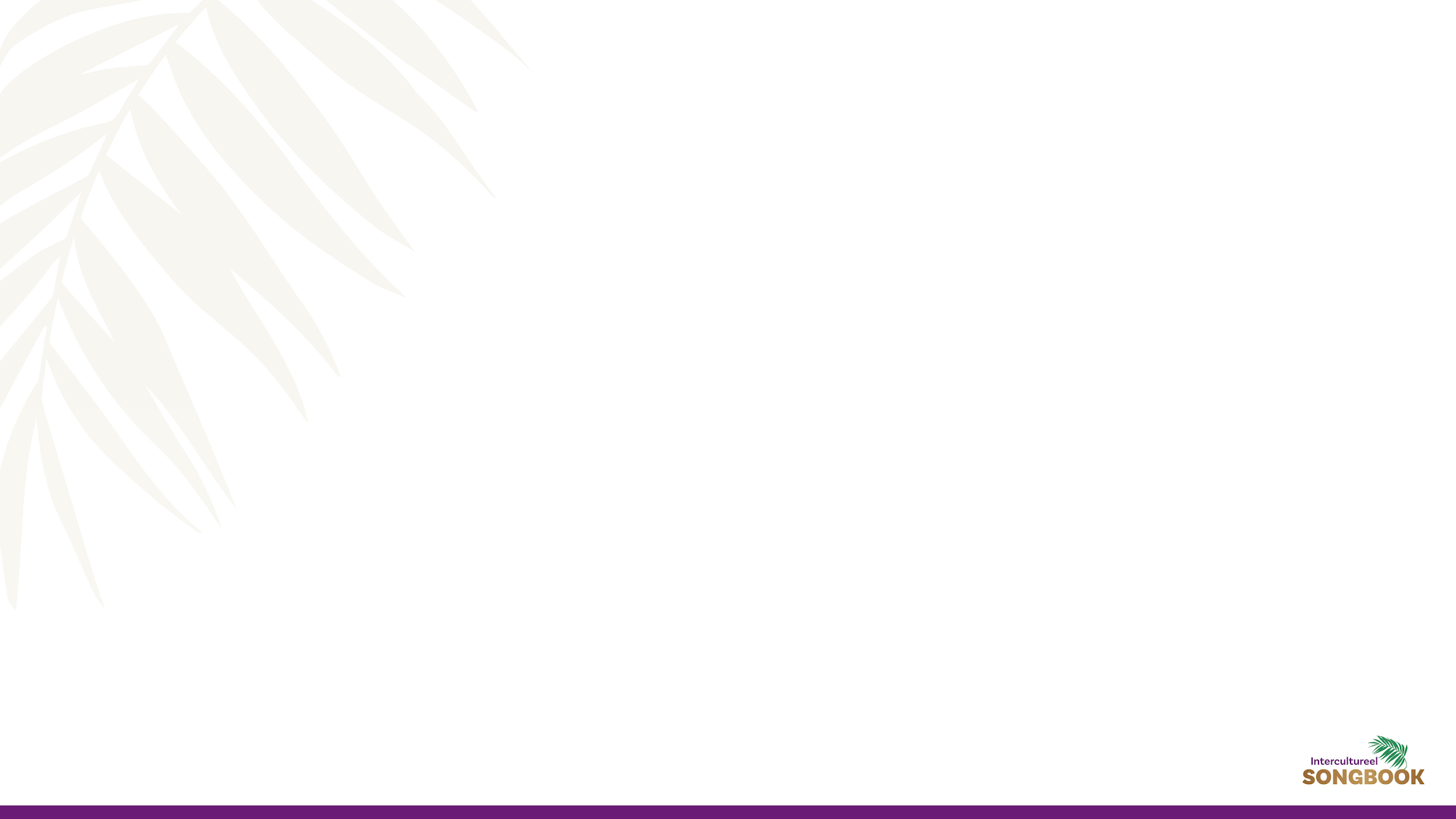 Roemeens
Vers 2
Ridica-ți ochii, laudă-L.Ridica-ți ochii, laudă-L.
Hef je ogen op, prijs Hem.
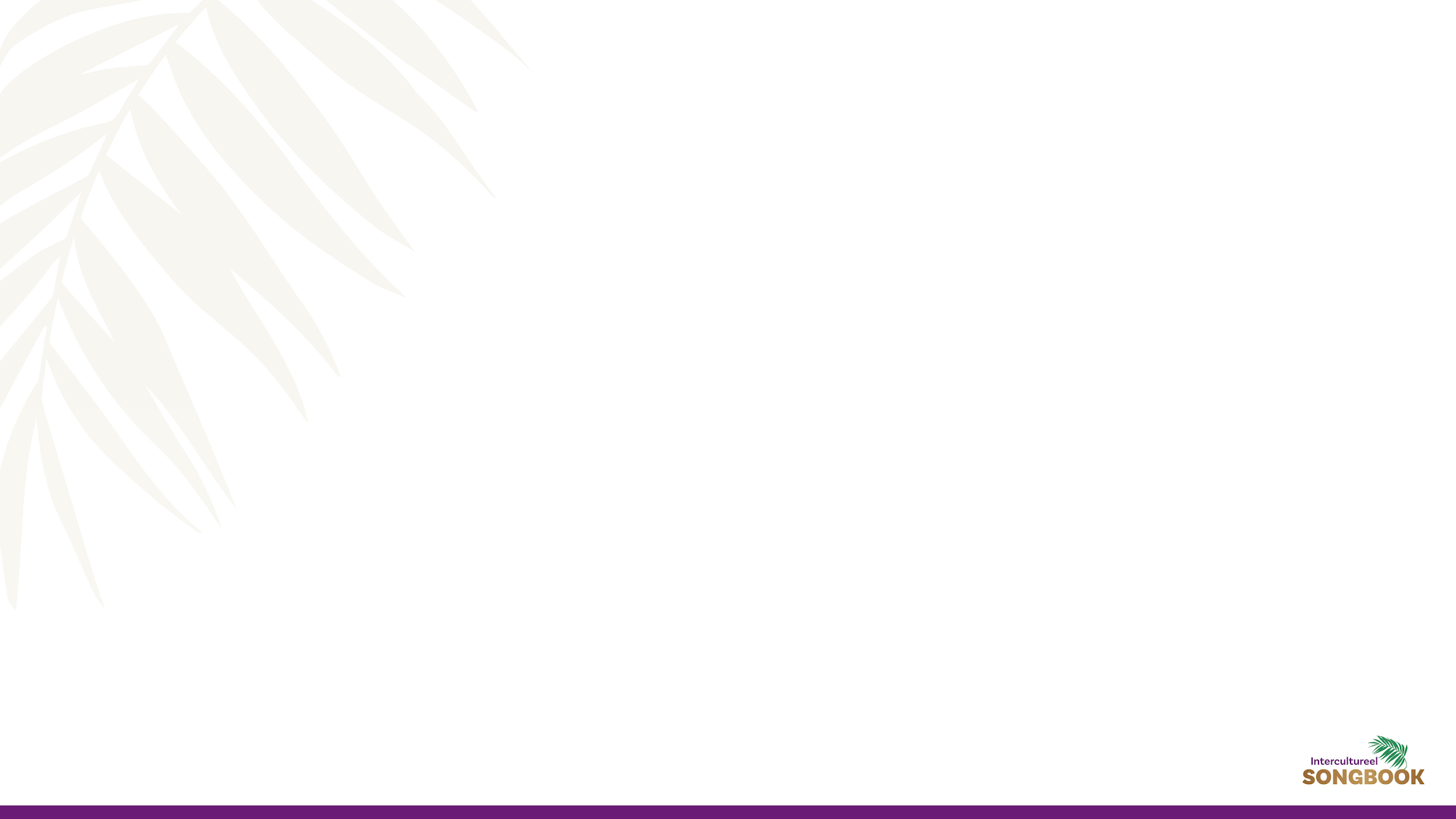 Roemeens
Vers 2
Ridica-ți ochii, laudă-L.Ridica-ți ochii, laudă-L.
Hef je ogen op, prijs Hem.
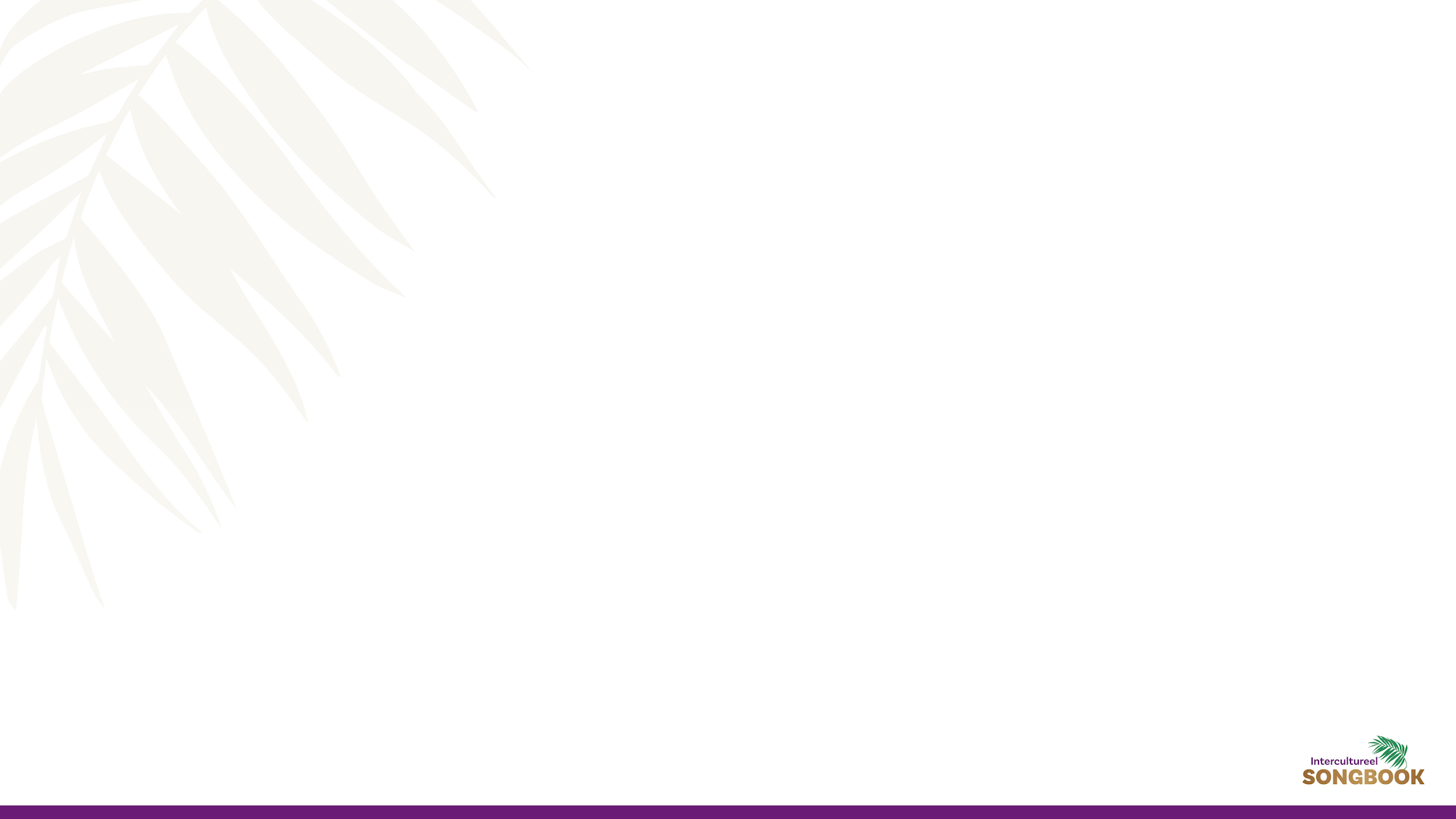 Roemeens
Vers 1
E sărbătoare, răsună muzica. 
E sărbătoare, răsună muzica.
Het is feest, de muziek weerklinkt.
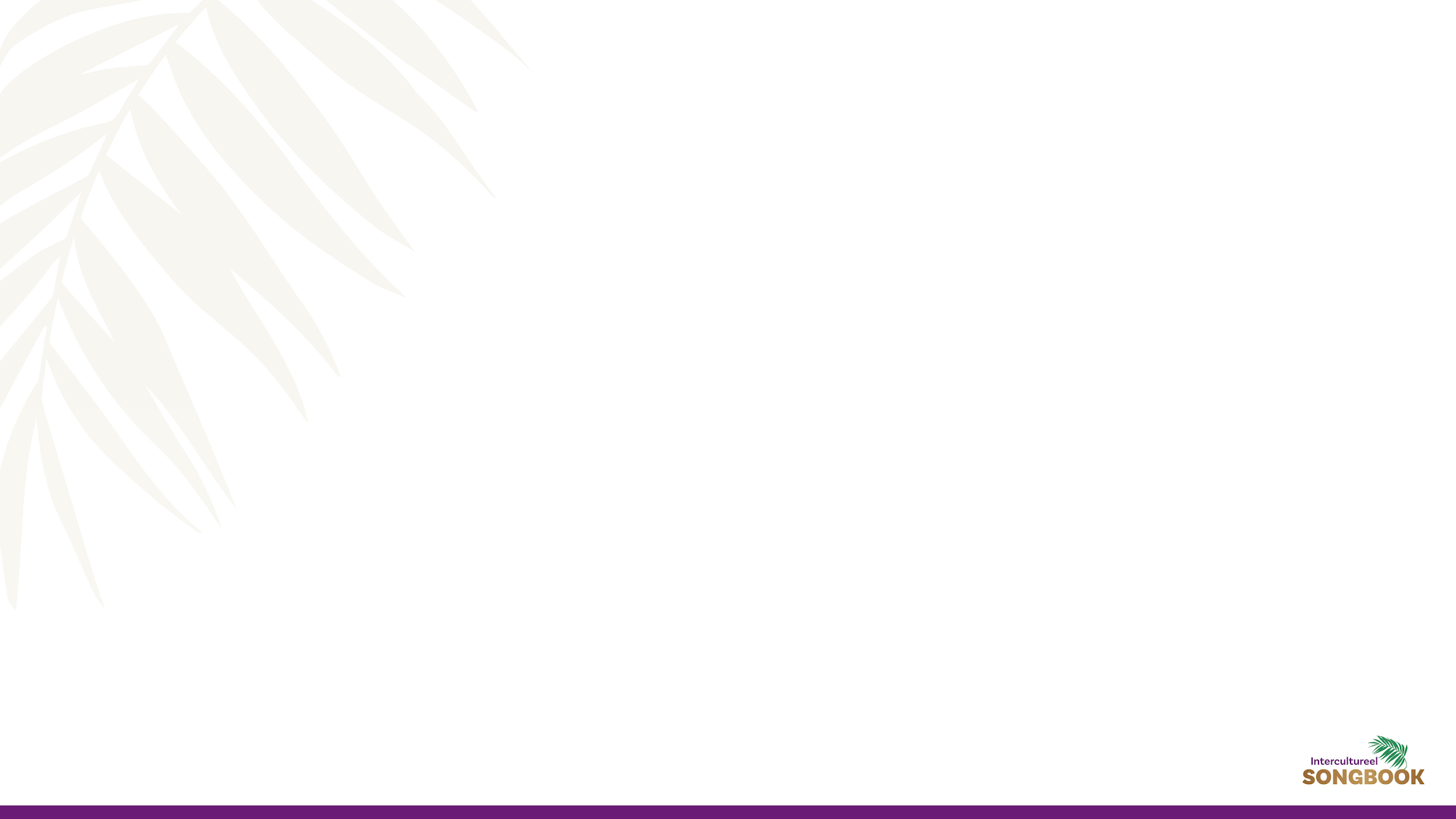 Roemeens
Vers 1
E sărbătoare, răsună muzica. 
E sărbătoare, răsună muzica.
Het is feest, de muziek weerklinkt.
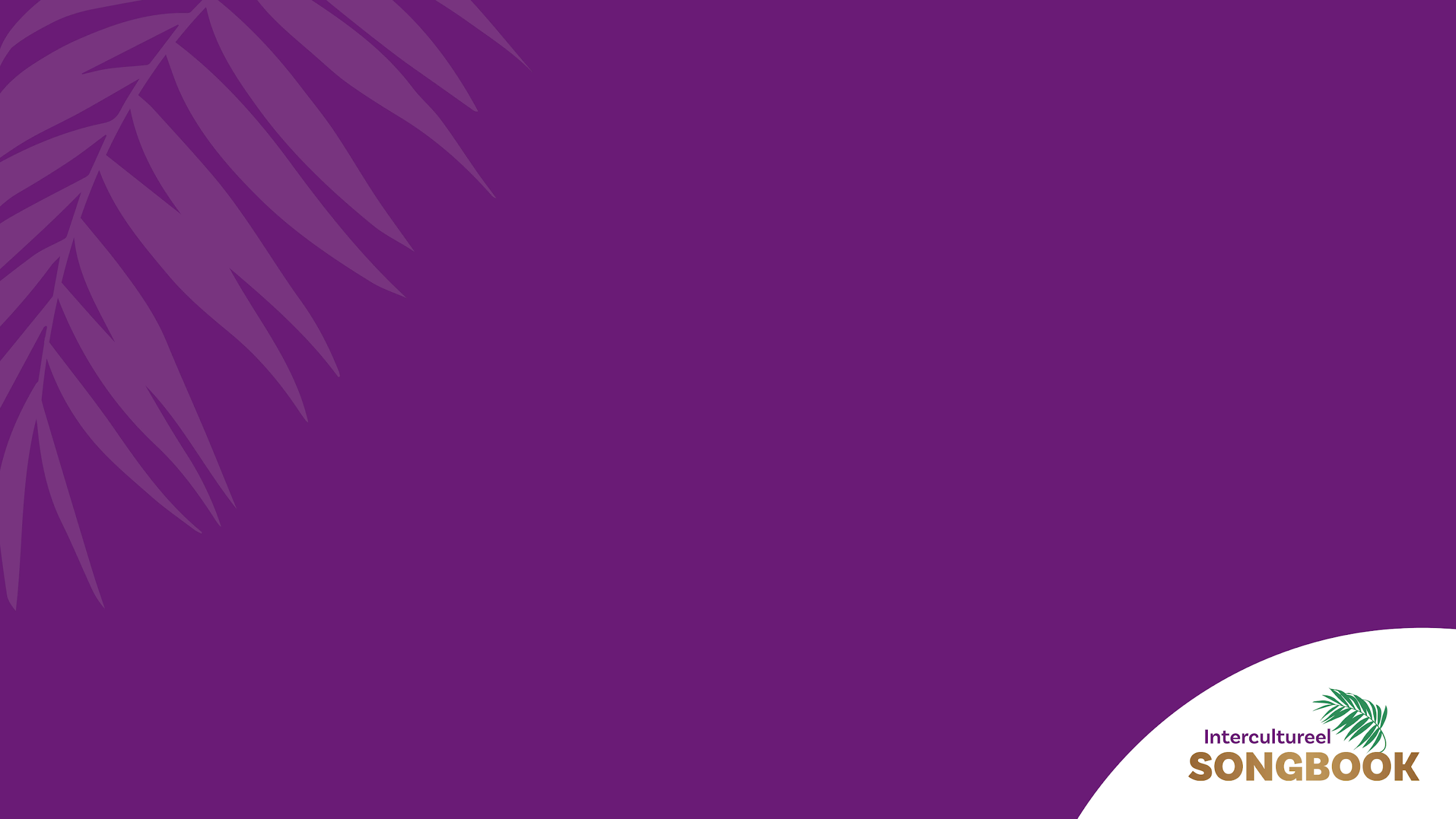 Balkan praiseTekst & muziek: Daniel MohanuEngels & Roemeens; Daniel Mohanu
Intro/ ostinato Shantel
Dutch translations written at S2S-workshop New Wine 2023